Le Lien
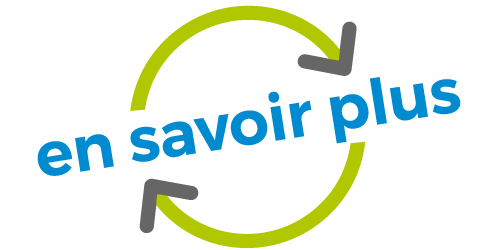 www.ville-allonville.fr
Atelier compostage par l’association «  en savoir plus »
Atelier compostage par l’association «  en savoir plus »
Le samedi 22 janvier 2022 de 9h30 à 12h00 l’association « en savoir plus » vous propose un atelier compostage à la salle polyvalente.
Il s’agit de découvrir la technique de compostage ou de perfectionner ses connaissances en la matière.  Vous pouvez vous inscrire en ligne à partir du 25 décembre et jusqu’au 08 janvier sur le lien suivant :
https://demarches.amiens.fr/habitant-compostage-formation-et-sensibilisation/
L’inscription est gratuite.
6/12 rue des Deux Ponts80000 Amiens
Tél. 03 22 47 17 77 - 06 71 80 78 99
Accueil périscolaire (APS) et accueil de loisirs sans hébergement (ALSH)
Après neuf années de présence au sein de notre collectivité, ce vendredi 17 décembre, Thibaut COLIN a dit « au revoir » aux enfants qu’il accueillait chaque jour, ainsi qu’à leurs familles.
Son souhait de reconversion professionnelle l’a conduit à mettre un terme à ses fonctions de direction et d’animation de la structure d’accueil communale. Ses qualités humaines, son abord calme et chaleureux avaient conquis les enfants et nul doute que son sourire restera dans les mémoires.
A la rentrée de janvier 2022, vous pourrez faire la connaissance du nouveau directeur,  Steven BASILLE, représentant de l’UFCV, prestataire de services qui gère notre service d’accueil.
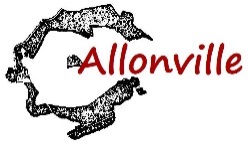 Numéro 73 – Le 22 décembre 2021
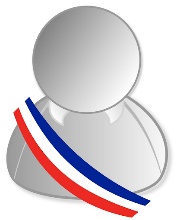 2022 – Vœux du maire

La situation sanitaire demeure très préoccupante.
Les préconisations gouvernementales s’opposent fortement à tout rassemblement de personnes, ou manifestation susceptible de favoriser la contamination et la propagation du virus qui nous atteint depuis de nombreux mois.

Cette année encore, Mme le maire a dû se résigner à annuler la traditionnelle cérémonie des vœux. Cependant, vous pourrez retrouver son message dans le Trait d’Union ou sur la page Facebook de la mairie.
Vaccino’car
L’Agence régionale de santé, la région Hauts-de-France et votre commune vous facilitent l’accès à la vaccination contre la covid-19.
Le mardi 04 janvier 2022, un service mobile de vaccination pourra accueillir les personnes âgées de plus de 30 ans de 10h à 13h, sans rendez-vous. Le car stationnera sur le parking de la salle polyvalente (détails sur info en annexe). N’oubliez pas de vous munir de votre carte vitale et d’une pièce d’identité.
Mairie – Vacances de fin d’année

La mairie sera fermée du vendredi 24 décembre 2021 au lundi 03 janvier 2022 inclus.
Les numéros utiles, à contacter en cas d’urgence, seront affichés à la mairie.
Nous vous souhaitons de très bonnes fêtes de fin d’année et vous présentons tous nos vœux pour cette année 2022